The iLIGHT project Demonstrating injection of laser accelerated ions into SIS18
LIGHT Workshop, 30.10.2024
Abel Blažević for PPH and LIGHT collaboration
Courtesy to:
M. Metternich
S. Ratschow
Brief history of LIGHT
LIGHT: Laser Ion Generation Handling and Transport
2004-2008: VIPBUL-Virtual Institute for generation of intense Particle Beams with Ultra-intense Laser fields, funded by BMBF
    participants: TUD, GSI, LMU, FSU and Weitzman Institute in Tel Aviv. 
Set up of compressor and laser beam line to Z6 target chamber. 
First experiments with solenoids and permanent quadrupoles at PHELIX
2008: foundation of LIGHT collaboration – GSI, TUD, HIJ, HZDR, GUF																	later LMU, LBNL, CLPU 
Investigation of TNSA mechanism
Implementation of solenoid by HZDR
Implementation of rf cavity by GSI
Second target chamber for experiments
14 bachelor/master theses, 11 PhD, >17 papers
Overview of the LIGHT beamline
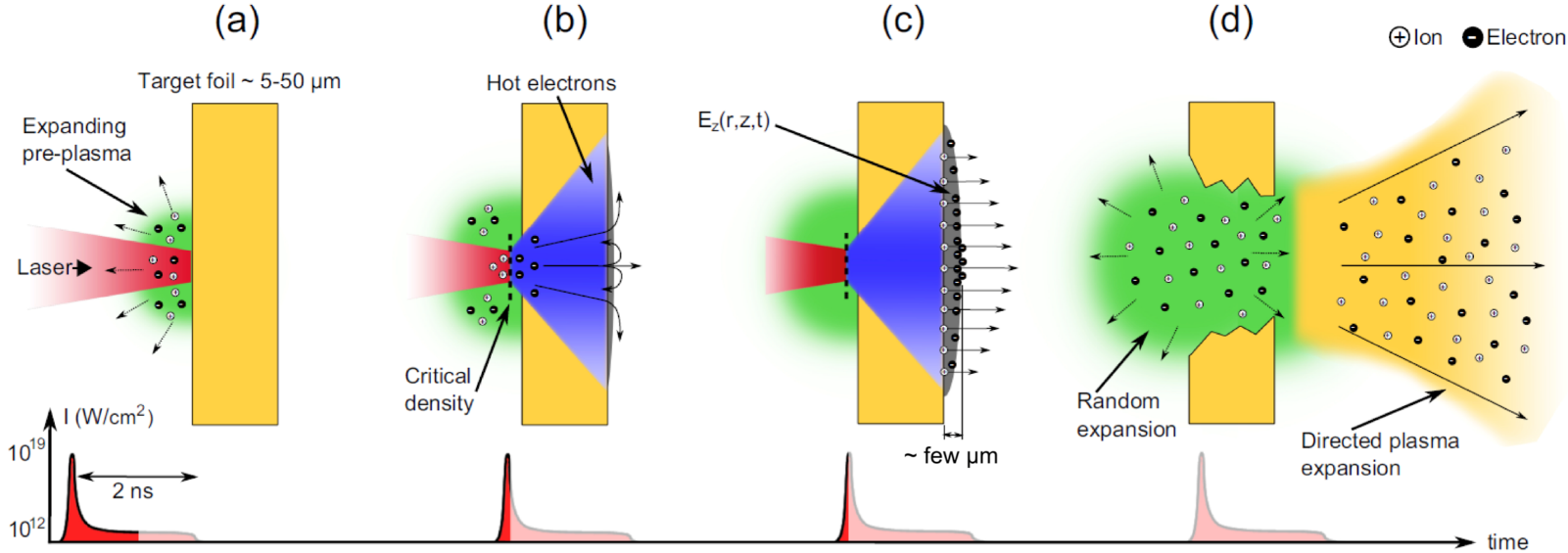 TNSA
y
x
PHELIX
Overview of the LIGHT beamline
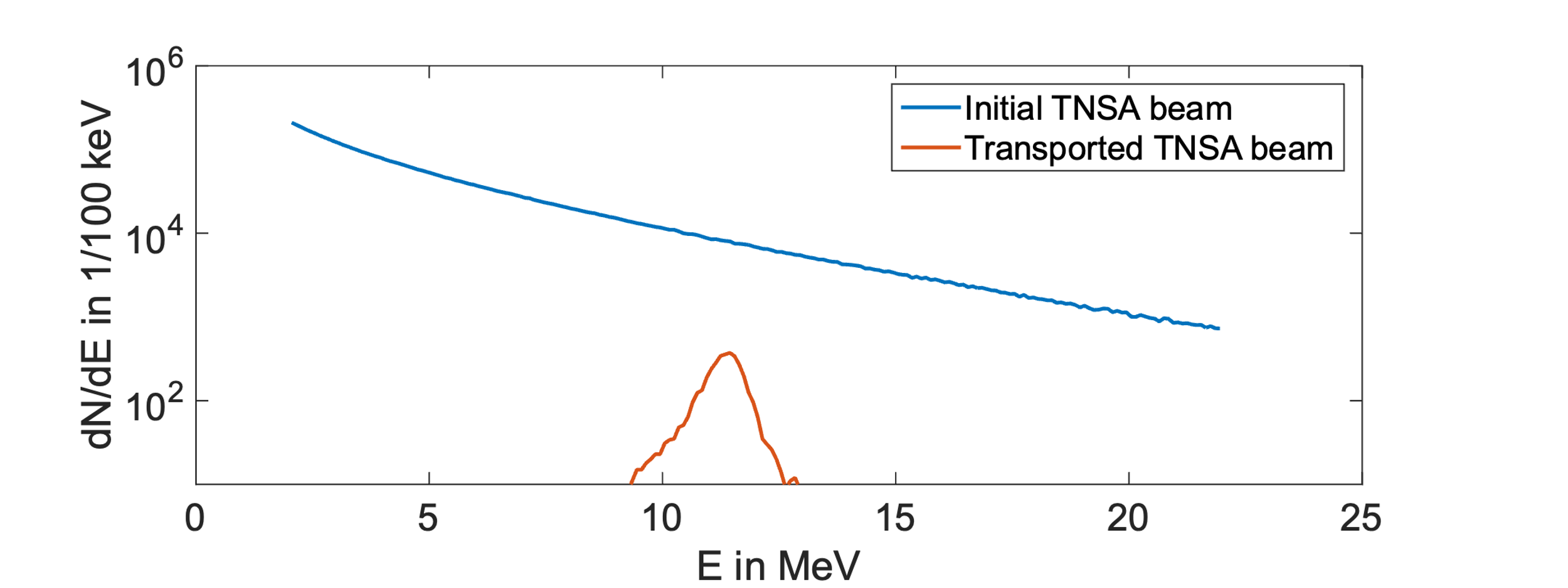 TNSA
y
x
PHELIX
Overview of the LIGHT beamline
Transport &
energy selection
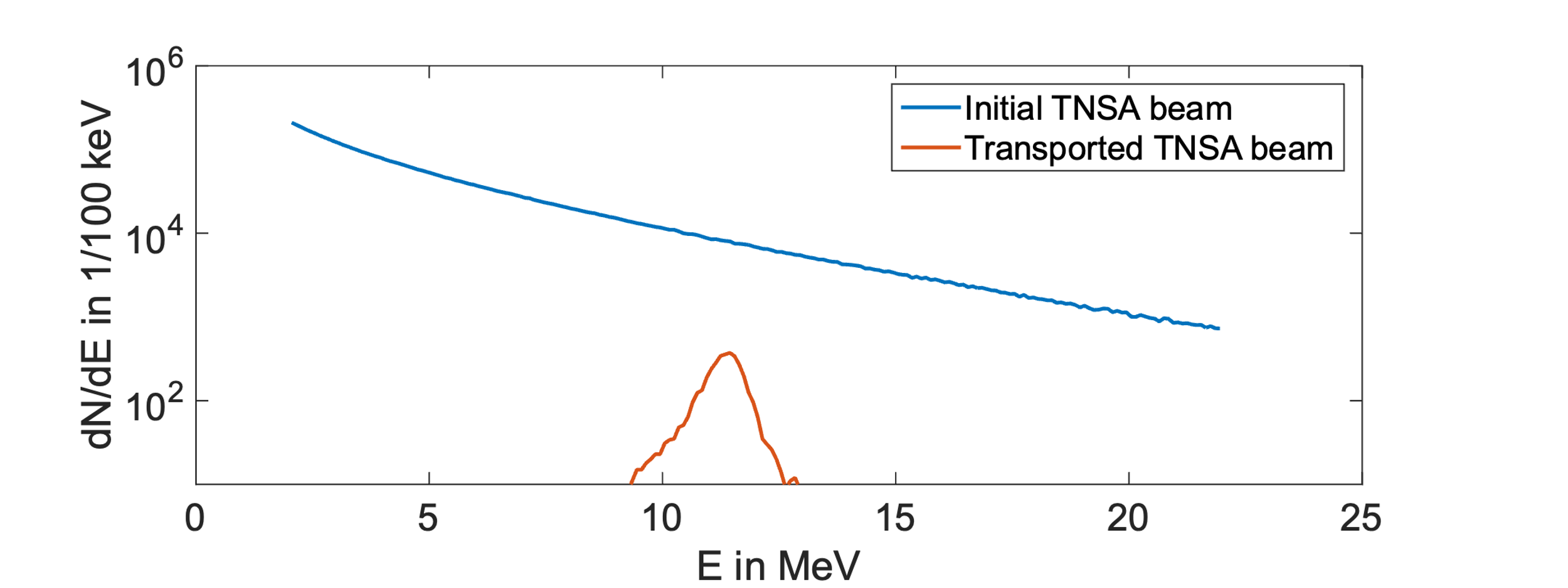 TNSA
y
Solenoid
x
PHELIX
Overview of the LIGHT beamline
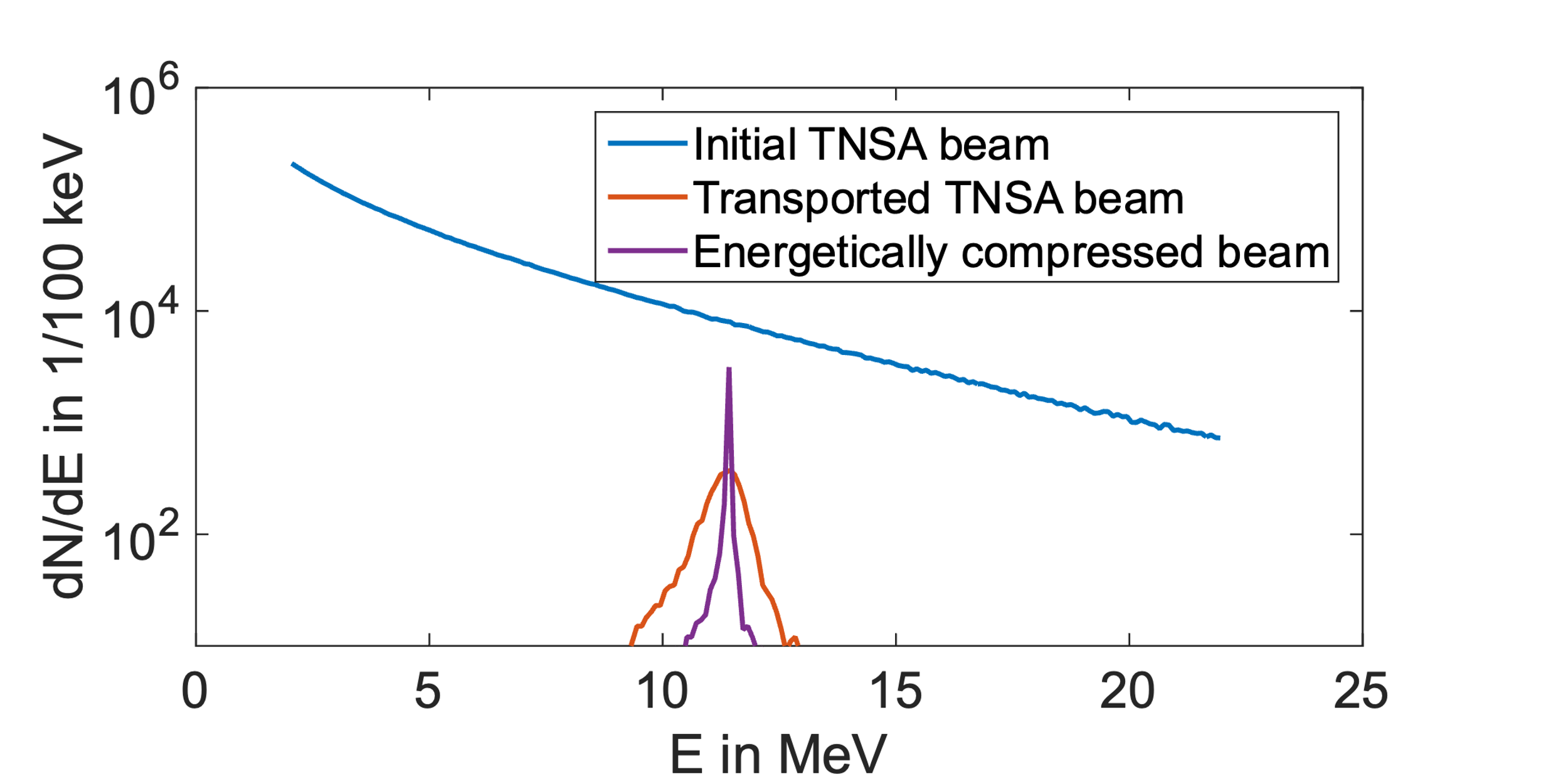 Transport &
energy selection
Energetic compression
TNSA
y
RF cavity
Solenoid
x
z
PHELIX
Overview of the LIGHT beamline
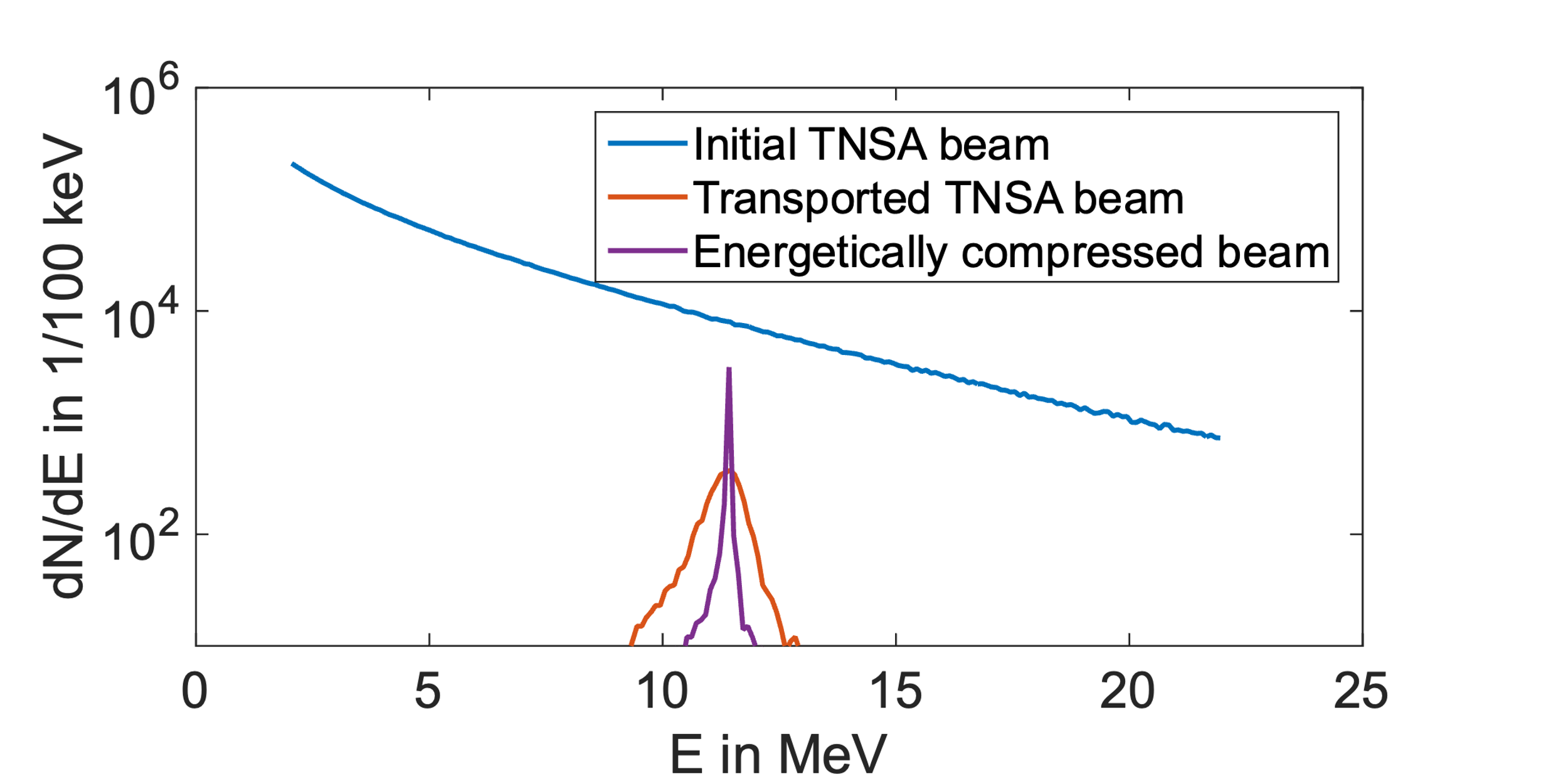 Transport &
energy selection
Energetic compression
TNSA
∆E/E = 0.4 %
y
RF cavity
Solenoid
x
z
PHELIX
Overview of the LIGHT beamline
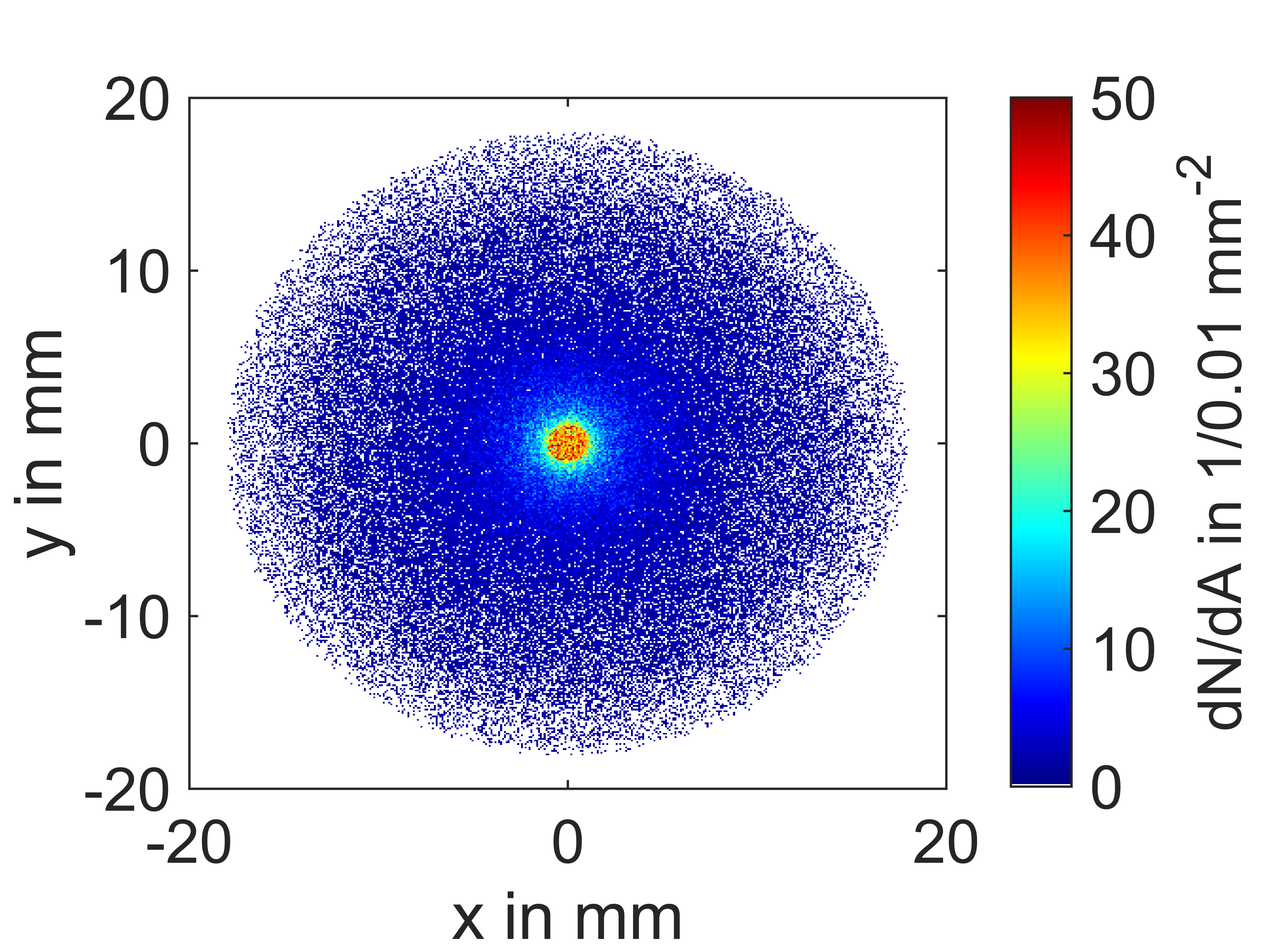 Transport &
energy selection
Energetic compression
TNSA
Focusing
y
RF cavity
Solenoid 2
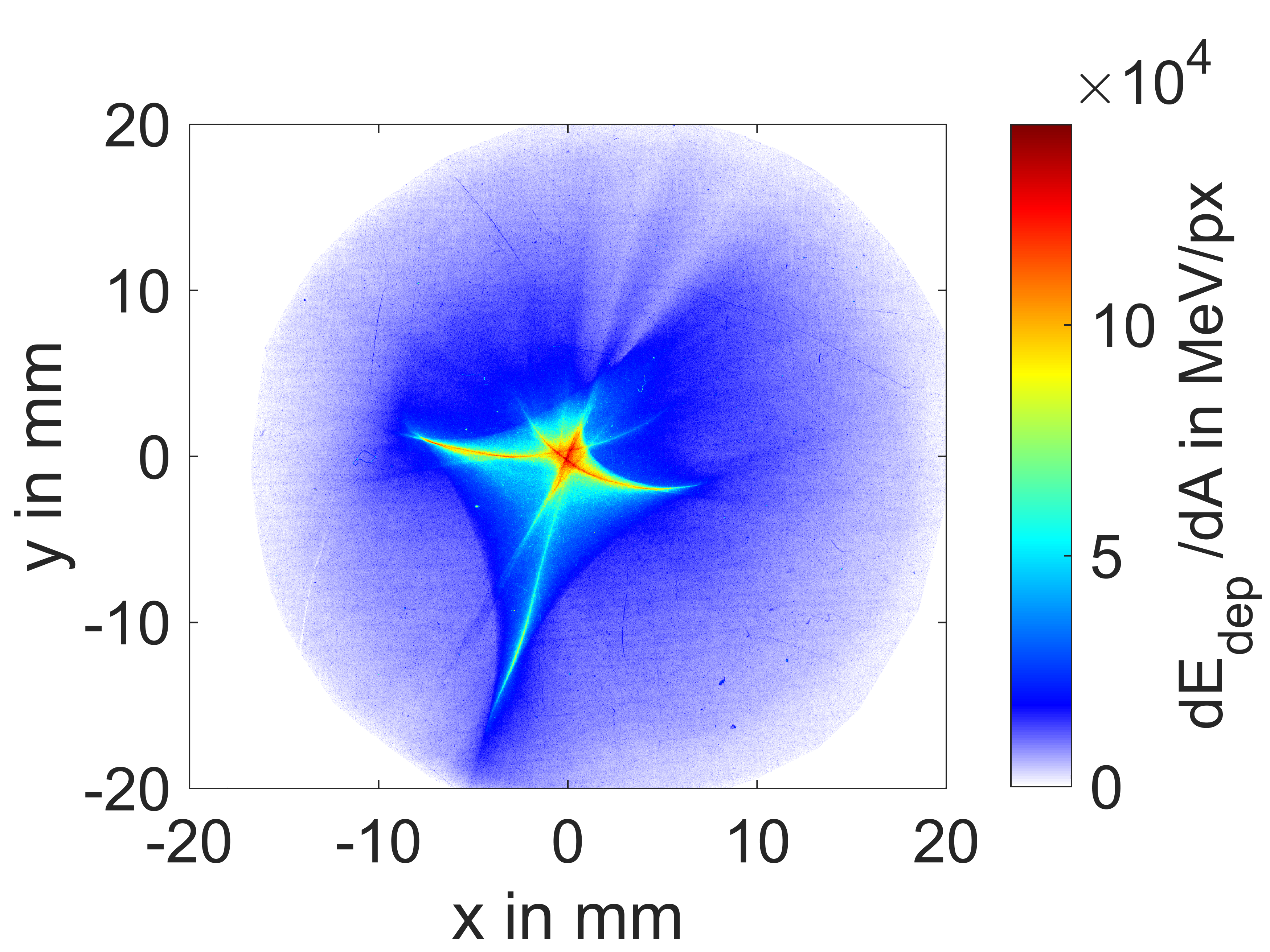 Solenoid
x
z
PHELIX
The LIGHT beam line at Z6-GSI
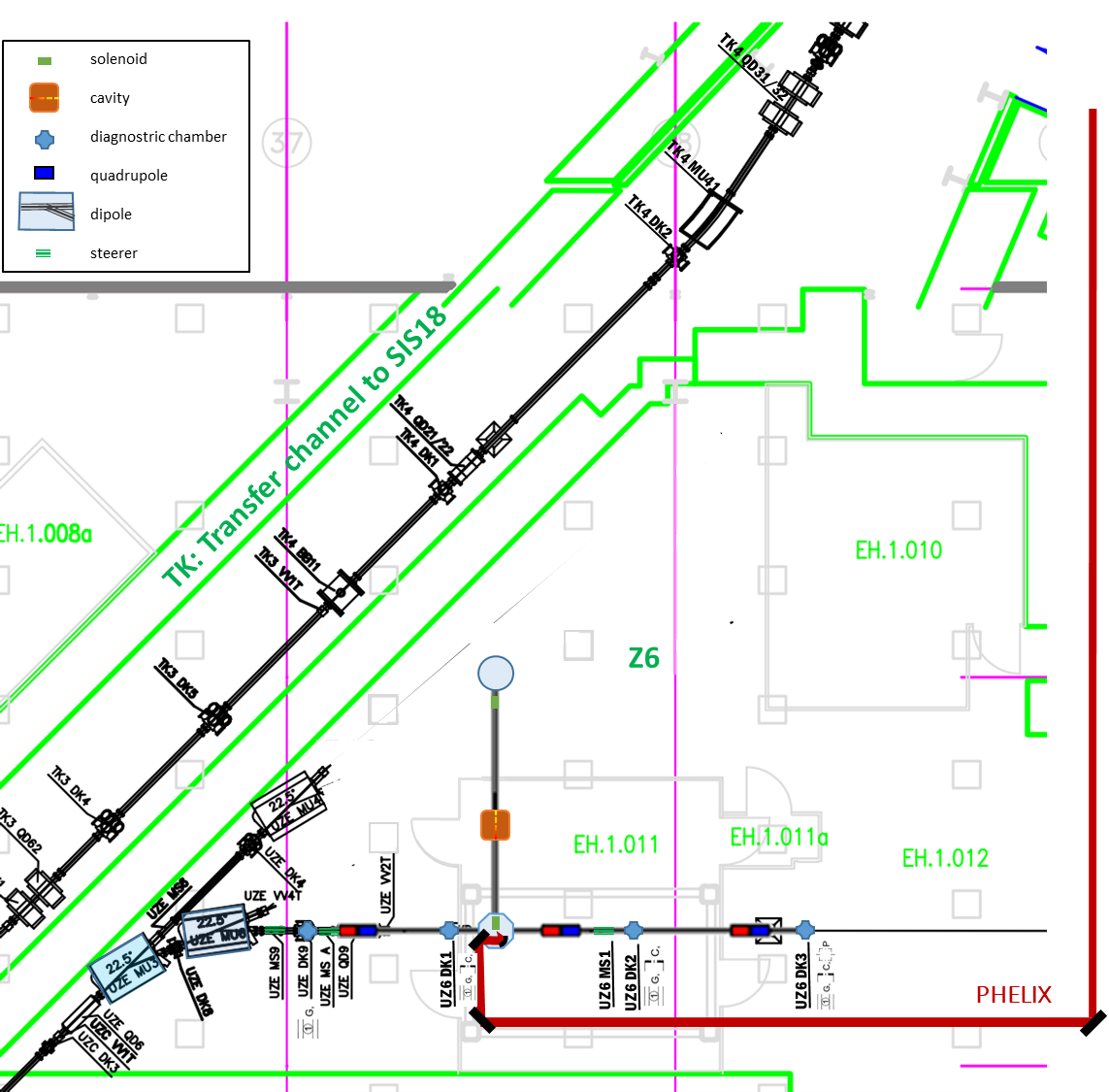 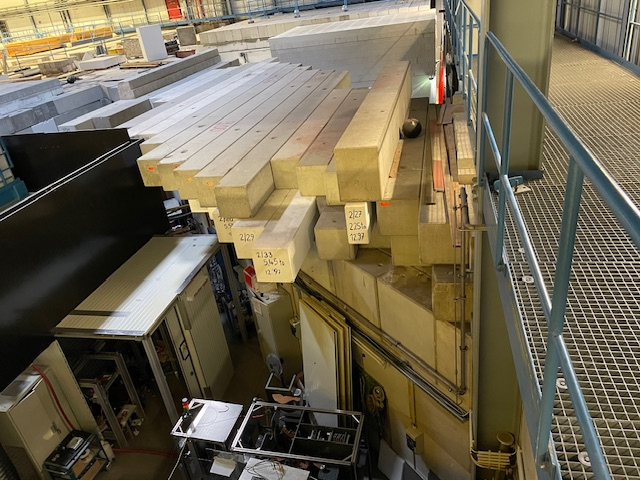 SIS18
TK
PHELIX
Z6
UNILAC
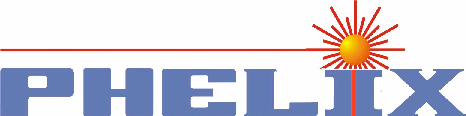 Beam Transport Simulation
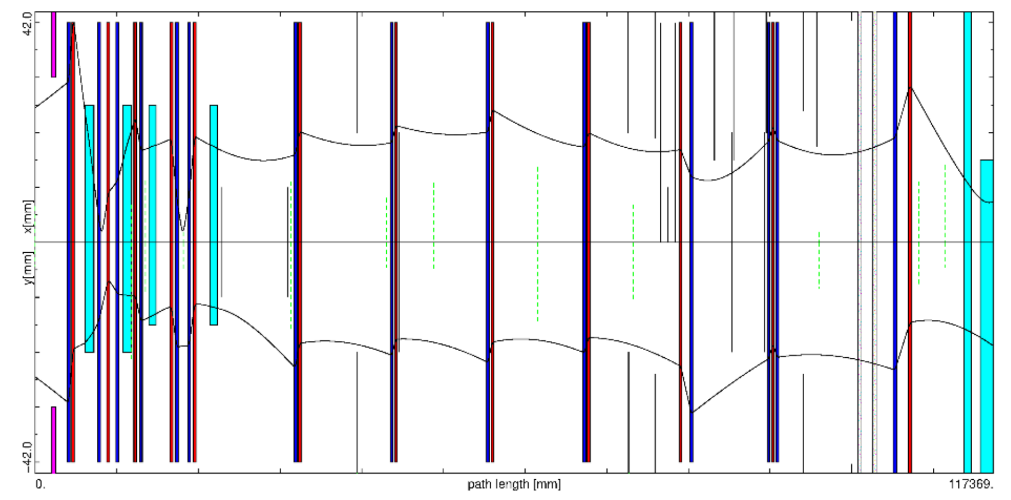 Simulation
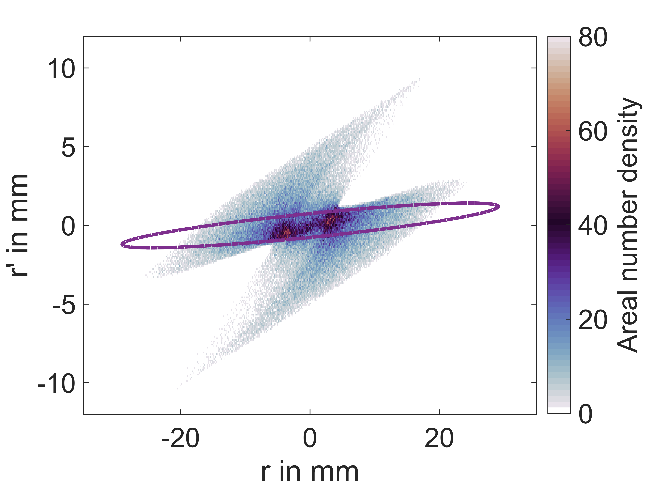 SIS18
TK
MIRKO simulation by S. Ratschow
PHELIX
Z6
UNILAC
The iLIGHT beam line at GSI
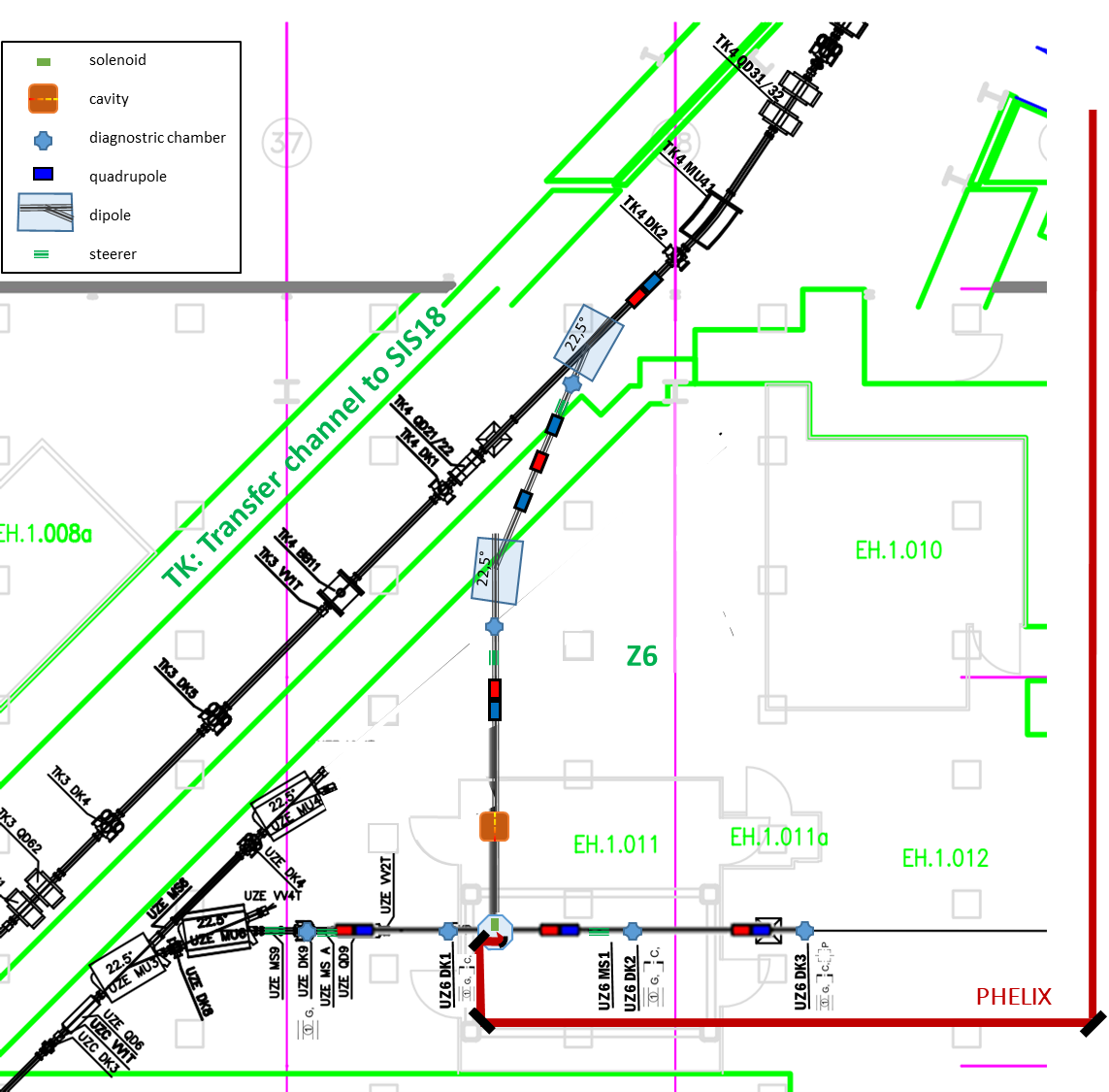 Main goal:
Proof of principle
ELI: 1 Hz operation
GSI: injection

Chances:
Concept could reduce
injection time
emittance / bunch length
cost and size of injectors in the future

Benefits for GSI:
Expansion of the ion species that can be injected
Additional injector for emergency
SIS18
TK
PHELIX
Z6
UNILAC
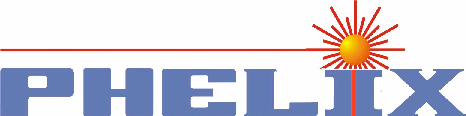 Available magnets at GSI
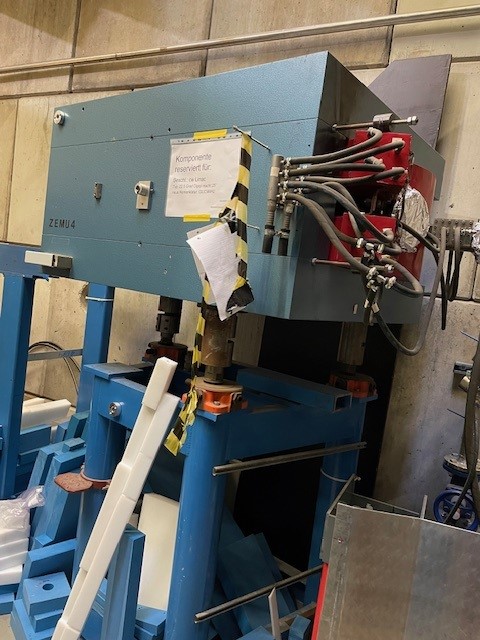 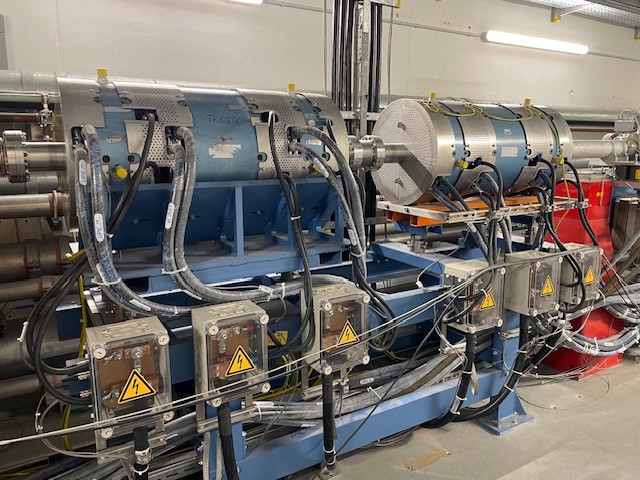 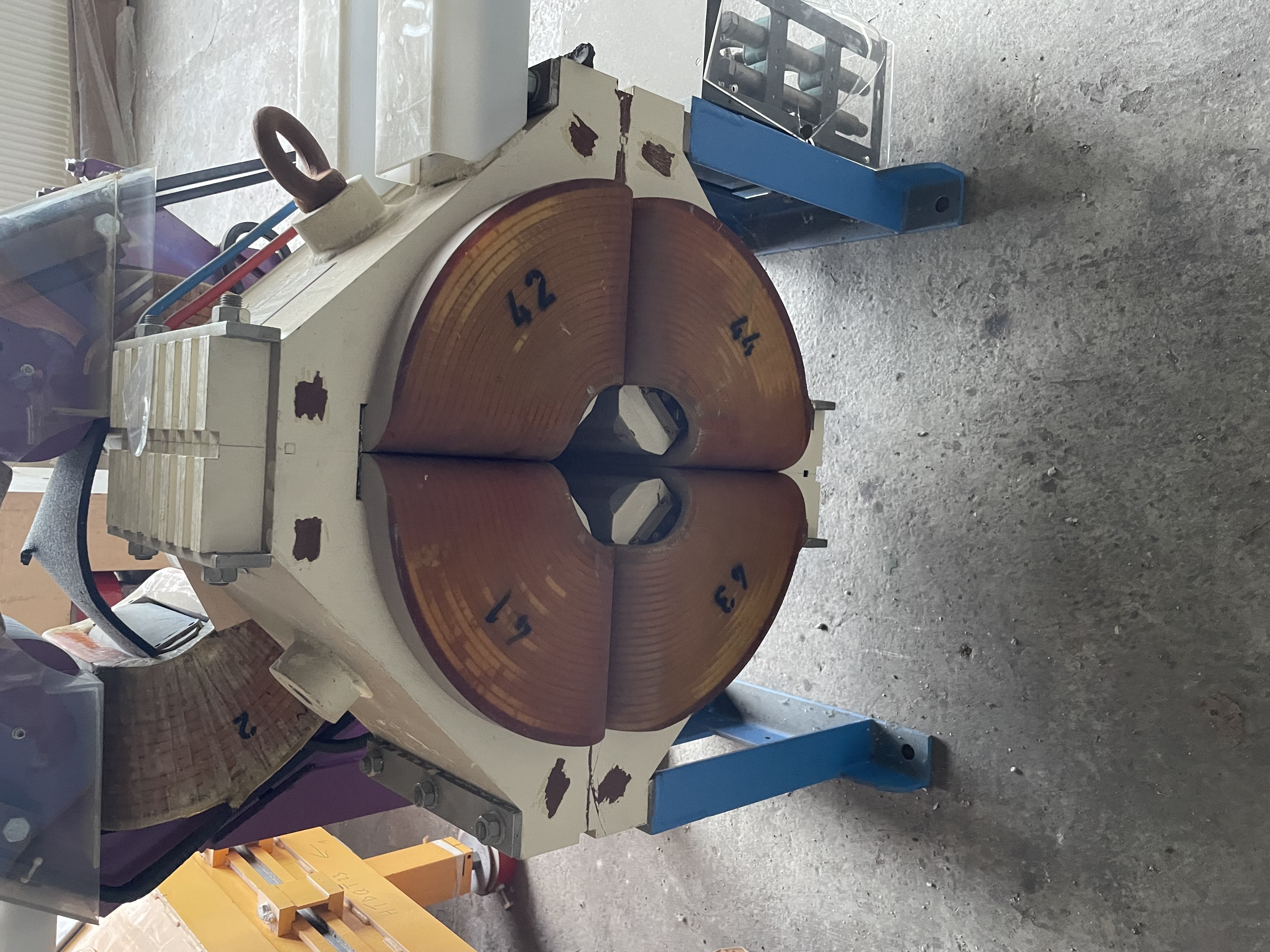 2 dipoles
6 quadrupoles from EmTEX
1 spare quadrupole
Available steerers and beam diagnostics
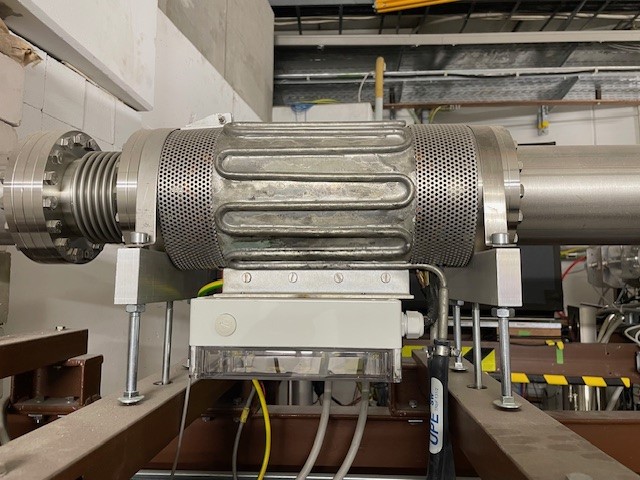 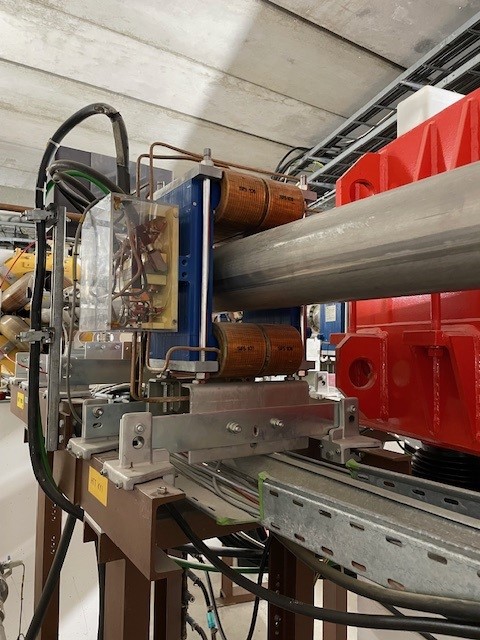 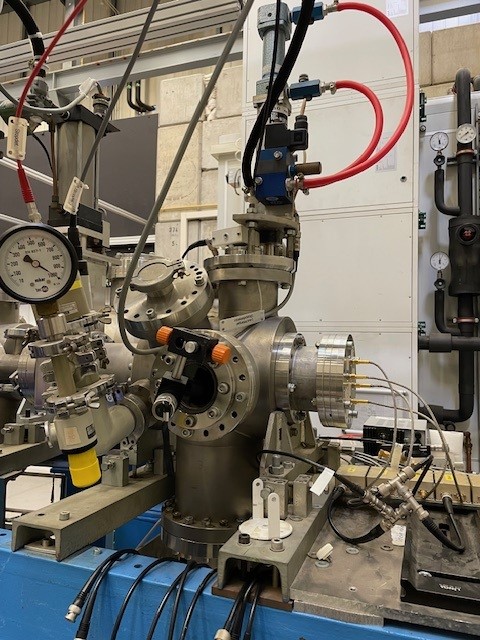 UNILAC steerer
SIS steerer
ion beam diagnostics
Sites at Z6 and TK
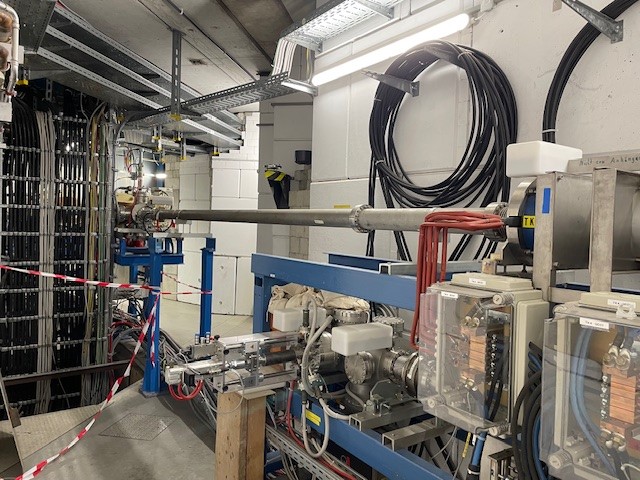 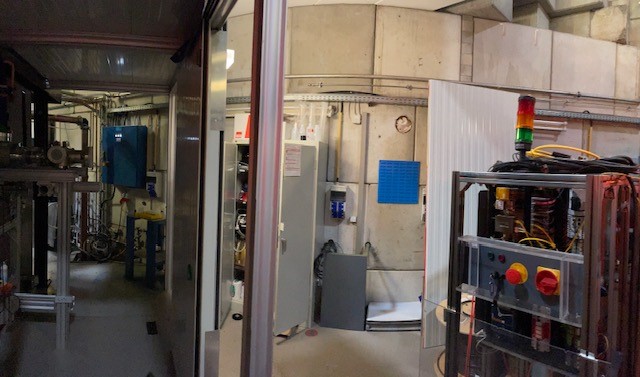 Needed
simulations (beam transport and radiation safety)
Digital Mock-Up (GSI)
frames for ion beam elements
single shot ion beam diagnostics, preferably non destructive
single shot emittance measurement
laser focusing parabola 
optimized solenoid
rf supply for cavity (GSI-26/1)
vacuum components (pumps, controls, gauges)
valves, beam pipes, ballows
adjustment procedure for magnets with single shots
manpower: technicians, postdoc, PhD, master students
Time plan
ACC: Accelerator dep. GSI
PPH: Plasma Physics, GSI
SYS: Synchrotron dep. GSI
TUD: TU Darmstadt
HZDR: HZ Dresden-Rossendorf
LIGHT: LIGHT Collaboration
Thank you for your attention
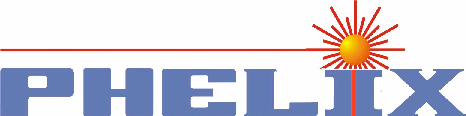 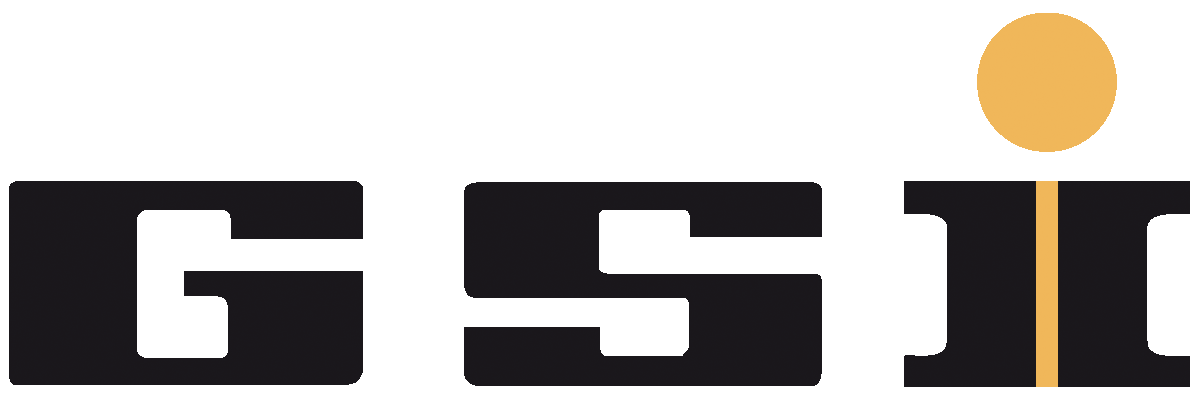 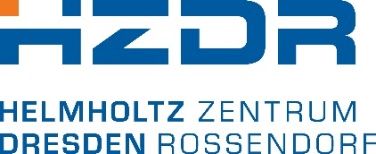 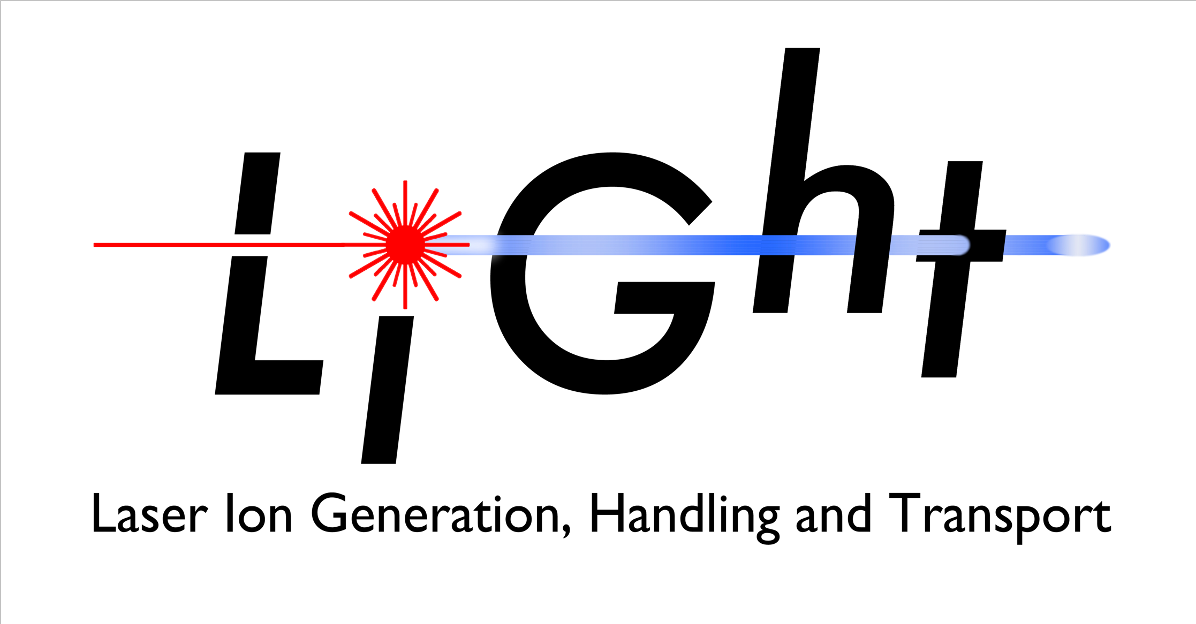 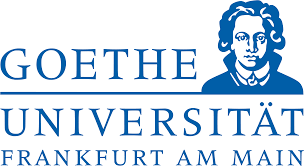 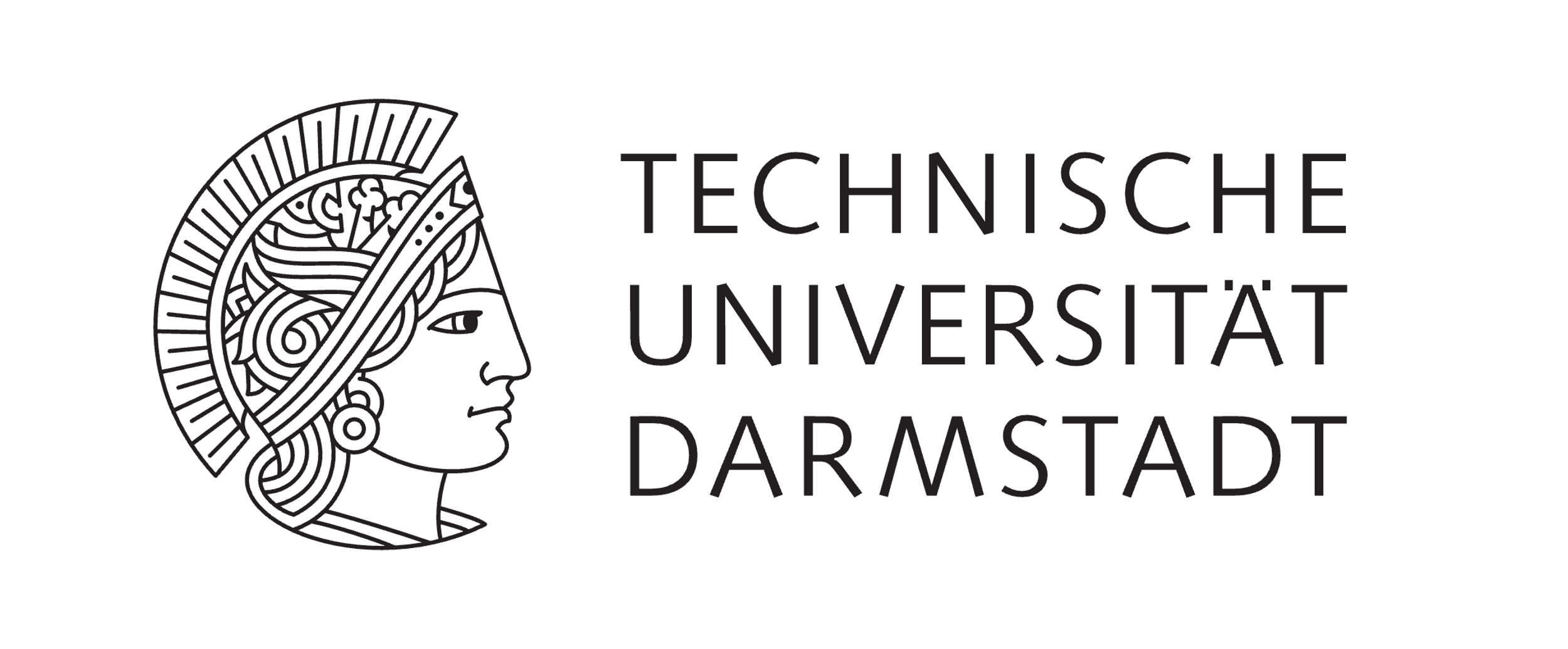 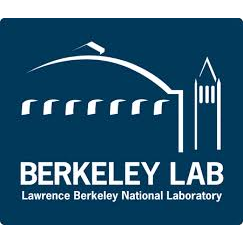 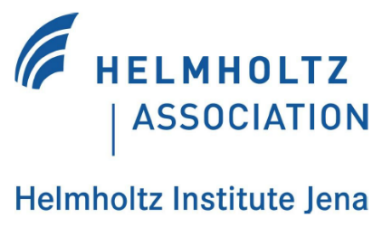 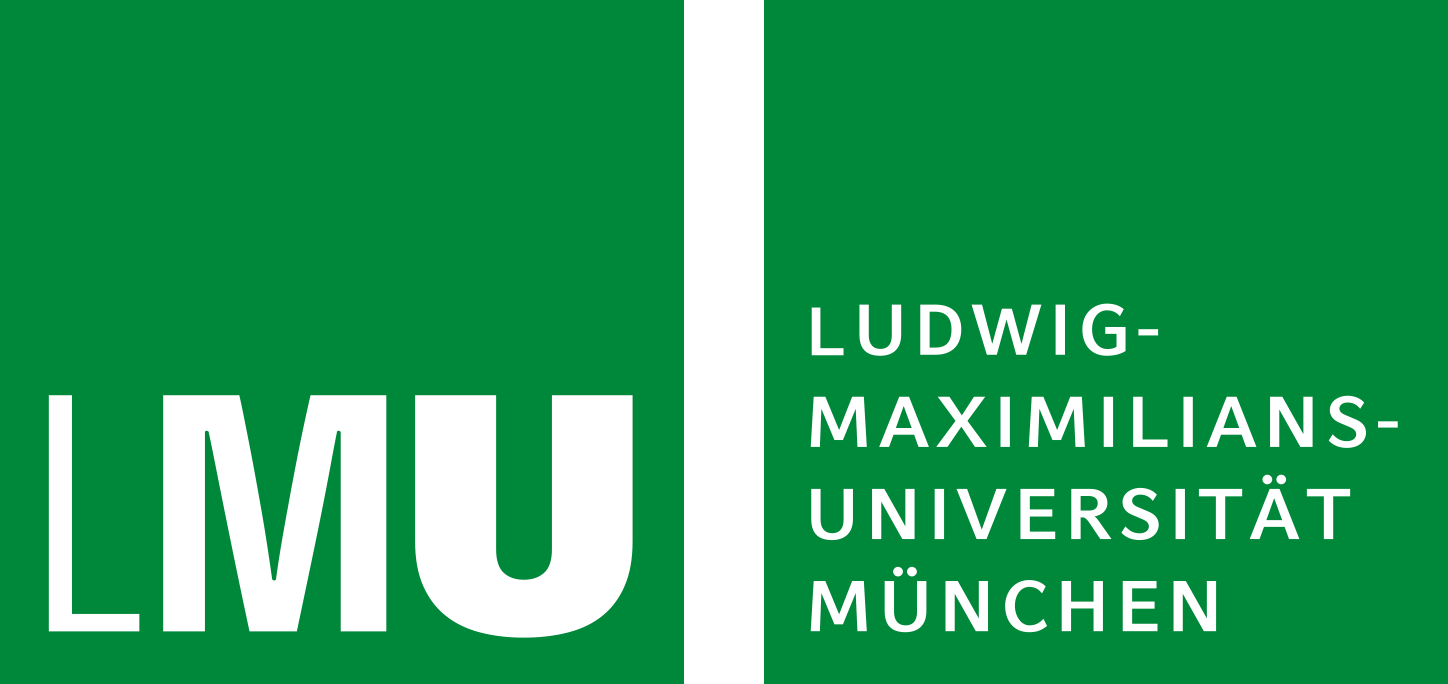 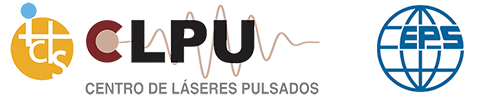